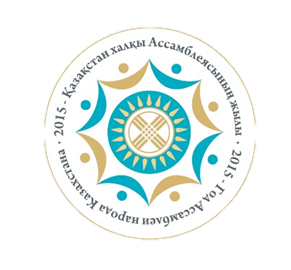 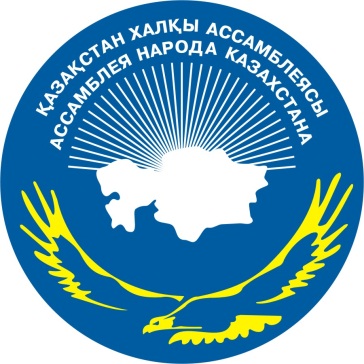 РЕСПУБЛИКАНСКИЙ ПРОЕКТ АКЦИЯ АНК «ТАЙКАЗАН» 20 ДОБРЫХ ДЕЛ
РЕСПУБЛИКАНСКИЙ ПРОЕКТ АКЦИЯ  АНК «ТАЙКАЗАН»20 ДОБРЫХ ДЕЛ
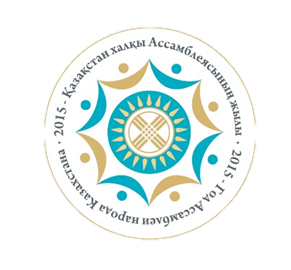 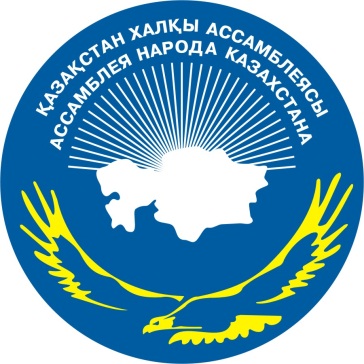 СИМВОЛ 20 ДОБРЫХ ДЕЛ -
ТАЙКАЗАН
В РАМКАХ АКЦИИ:
ОХВАЧЕНЫ 1652 НАСЕЛЕННЫХ ПУНКТА
ПРОВЕДЕНО 2514 МЕРОПРИЯТИЙ
ПРИНЯЛИ УЧАСТИЕ 620 382 ЧЕЛОВЕК
СУММА ОКАЗАННОЙ ПОМОЩИ 
БОЛЕЕ 2 млрд. тенге
МАРШРУТ ЭСТАФЕТЫ «АНК -20 ДОБРЫХ ДЕЛ»
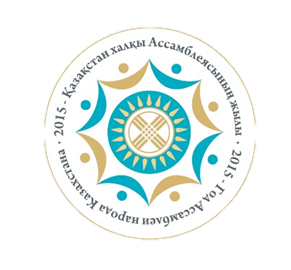 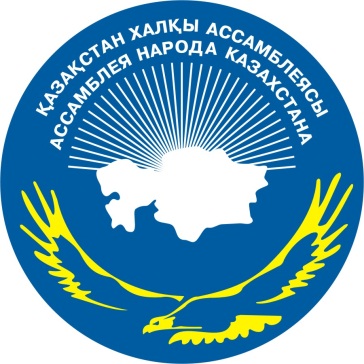 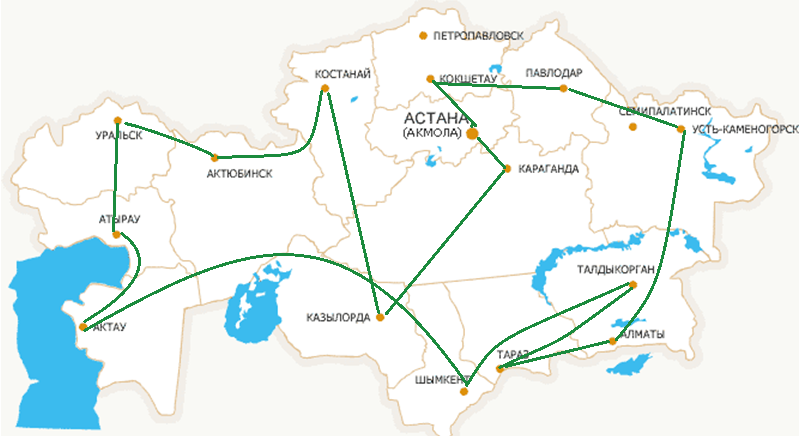 Маршрут проходил с 6 февраля по 22 апреля